EnglishYear 3
W.C: 25.1.21
Miss Hargreaves
https://www.loom.com/share/b526da2c19084a1e882567a046b1ebaa
(this is a video link to a recording of me going through the work for the week)
Monday and Tuesday
I would like you al to begin planning your Greek myth this week. 
You need to use the planning sheet guide to help you with this that is available on the website.
 (this doesn’t need to be printed off if you don’t have access to a printer and can be viewed on the website)
This sheet will help you think of everything you need to include in your Greek myth.
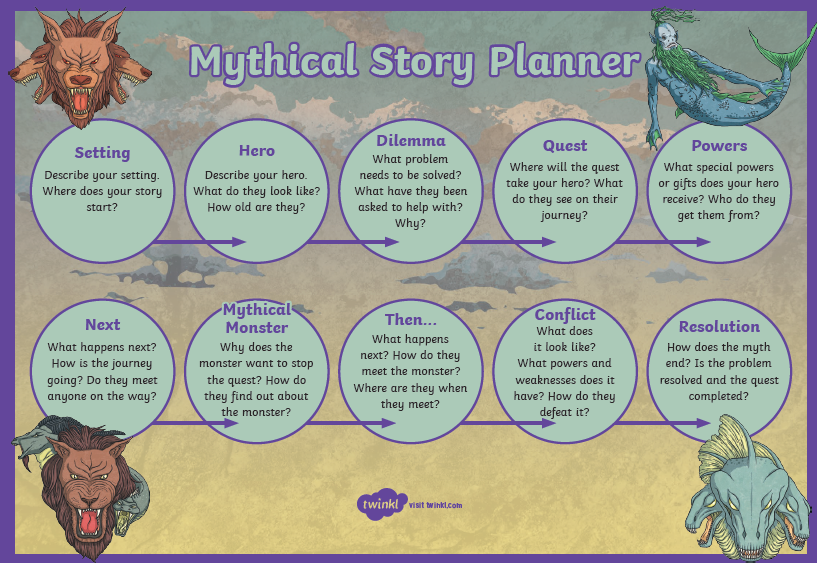 Monday:
I would like you to look at the top row only and plan this in detail to help you write your Greek myth. 
I would split an a4 page into 5 different boxes and then write as much detail under each heading as I could. 
Tuesday: 
Now, you need to repeat the process of Monday and work on the second row. 
I would like to see all plans by Tuesday. 
misshargreaves@oxenhope.bradford.sch.uk
Mountain planner sheet:
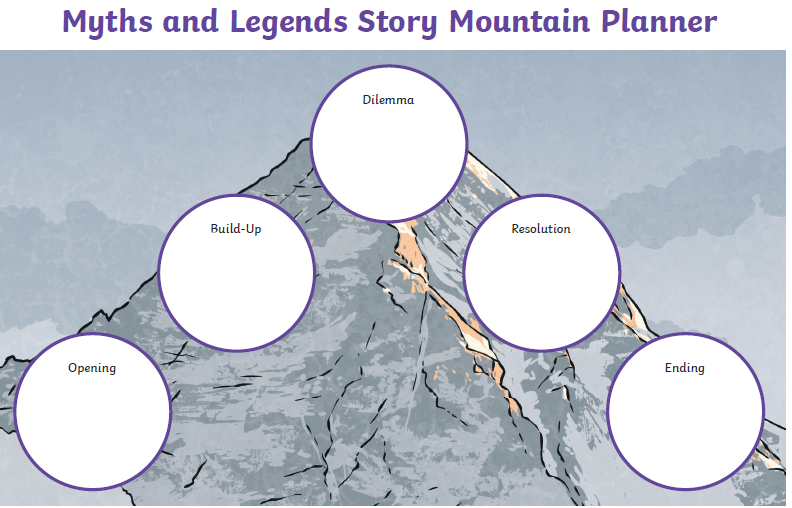 There is also this sheet to help you on the website.
This explores planning a Greek myth and showing that the height of excitement (the dilemma) is at the top of the mountain. 
This may be helpful and you can use this, too 
Wednesday
Reading – 
Today I would like you to have a break from Greek myth OR finish it off if you haven’t yet. 
I would like you to do some independent reading of a book you enjoy. This could be a different Greek myth if you have enjoyed reading those, there are so many to choose from 
Thursday – drafting
We are starting our drafting of our Greek myth today. You are only going to focus on the first part of your story, the beginning. 
I am looking for an introduction to the setting of your Greek myth and an introduction to your key characters. 
Please see the video on the website for a quick message explaining my expectations.
Thursday – drafting (WAGGOLL)
The sun rose over the mountainous horizon of Quickagon, bathing the pastures in a warm glow. People were awakening to a beautiful day, and the narrow, cobbled streets were beginning to fill with a herd of voices and laughter. These joyous sounds carried through the air, dancing their way down to the creek. 
 
At the water's edge, slumped a disheveled shadow of a man, who was staring unseeingly at the movement of the fish.  The man, named Demetrius, had once been the local fisherman, and his stall at the market was always surrounded by happy customers. The customers did not come purely for the delicious fish or Demetrius' wit; they came for the chance to spend time with Robessia. Robessia was as near as you could get to an angel in human form. She possessed a very unique power, and people flocked from across the land to be healed by her. When Robessia touched a human's hand, any pain that afflicted their soul was lifted. She had been the light of Demetrius' life, but now she was gone, leaving Demetrius' world dark. 
 
His dark, long hair, once wavy and shiny, was now dull and greasy, hanging across his face like a curtain. The welcoming glimmer in his blue eyes had been replaced by a squinting look of annoyance whenever anyone approached him. Once, Robessia had ensured any tears in his robe were darned and fixed; now, the material hung tattered and dirty. One year had passed since Demetrius had last seen Robessia’s face, and he remained as desolate as the day she had left him. Demetrius scowled to himself as he picked up a small, grey pebble from beside his foot. He turned the pebble over in his hand, before throwing it angrily in the river. Ripples spread across the water as the fish fled.
Friday – editing
You need to look back at your work with fresh eyes and with a different coloured pen or pencil, you need to:
* correct spelling 
* add in different punctuation marks . , ? ! “ “ 
* improve any words such as small or big (these are not ambitious adjectives)
* capital letters for the names of places and characters 

Please see the video recording on the website for guidance with this.